Род Тэпкэгир
Полкон
Степан
Майор
Берельту
Бэевул
Таңэ
Самңа
Саңэ
Степан
Сэндэма
Улгадин
Санди
Эрдэни
Хубусгэй
Цыдып
Дамдин
Оричен
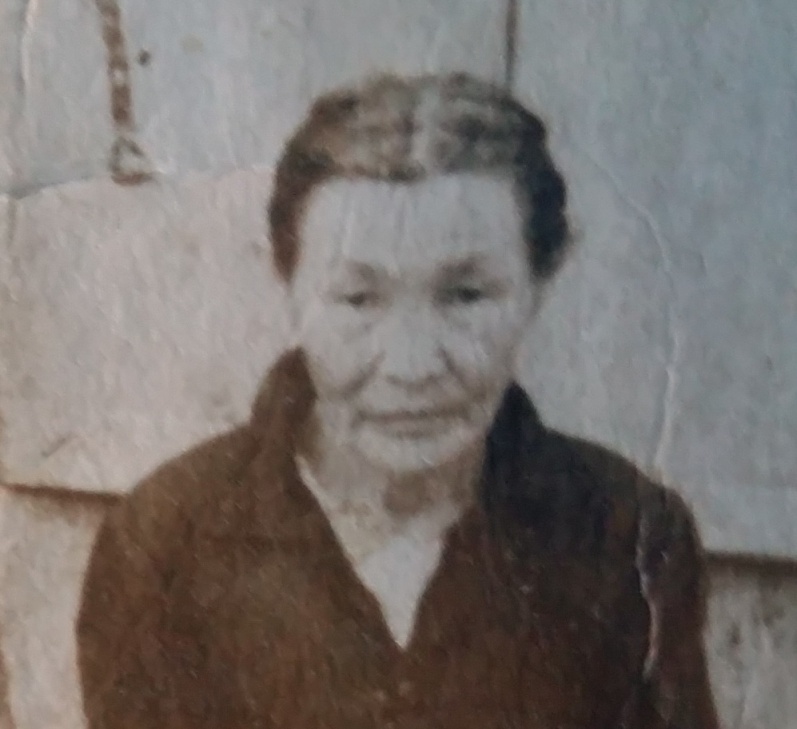 Сэндэма
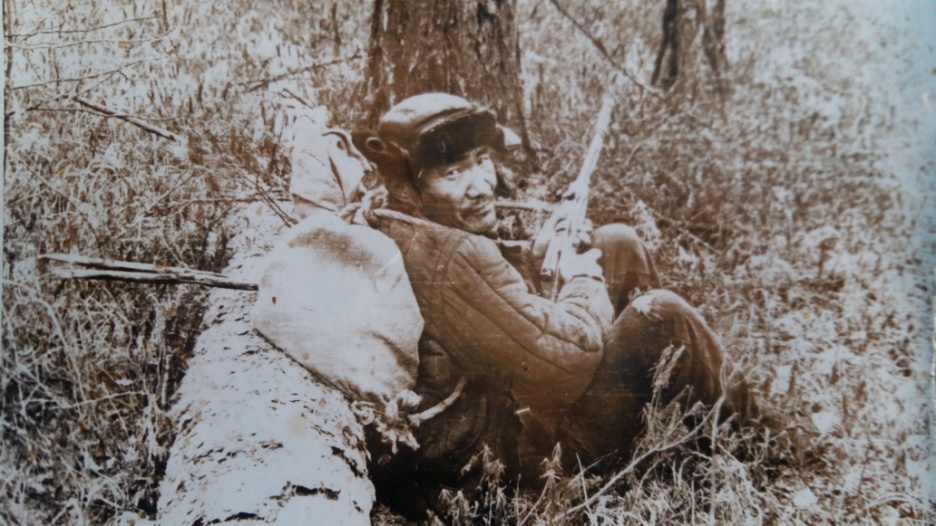 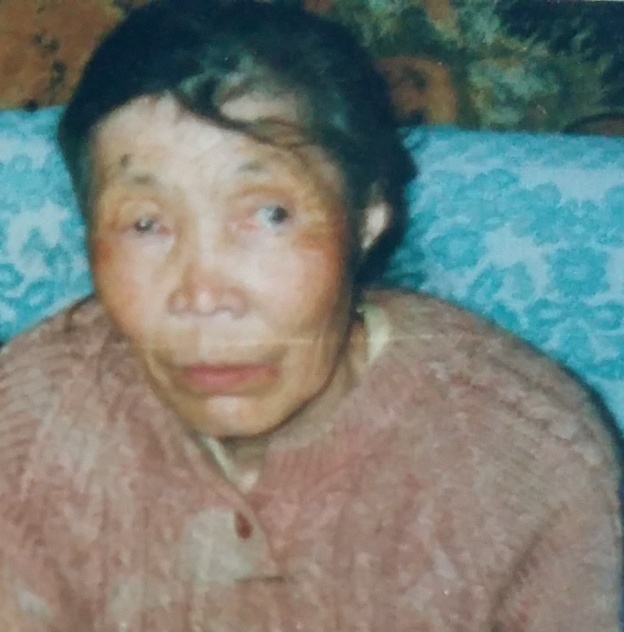 Георгий
Мария
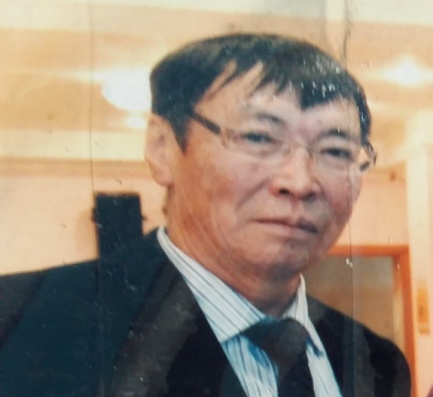 Цыден
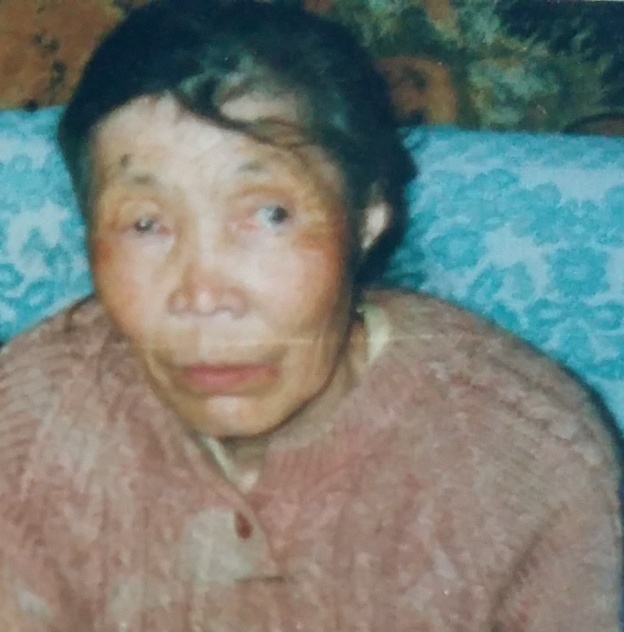 Ирина
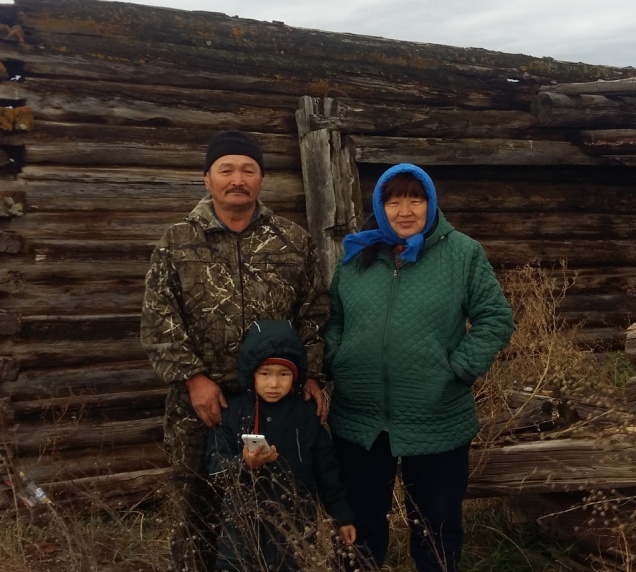 Цырен
Мария
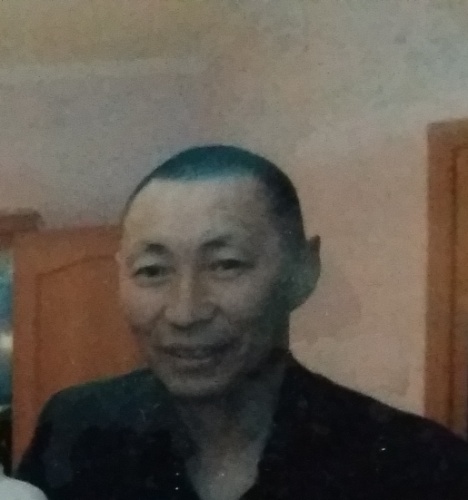 Вячеслав
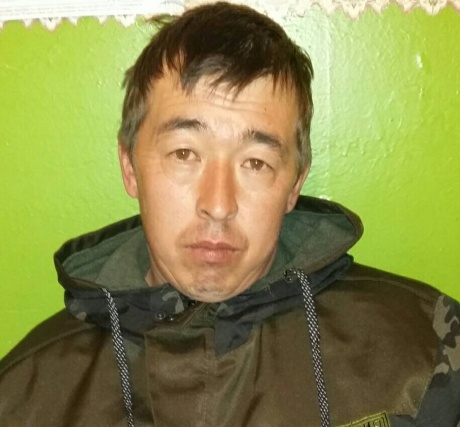 Георгий
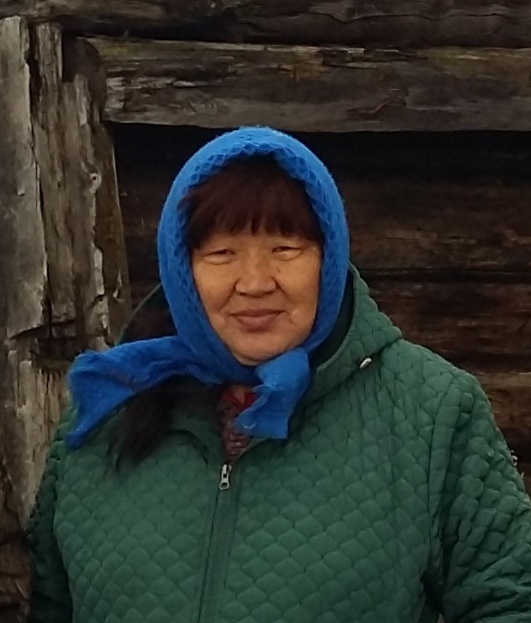 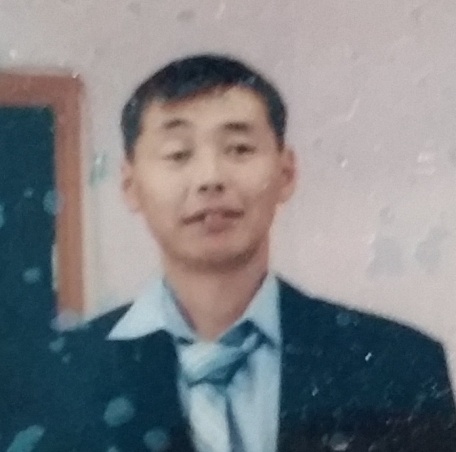 Григорий
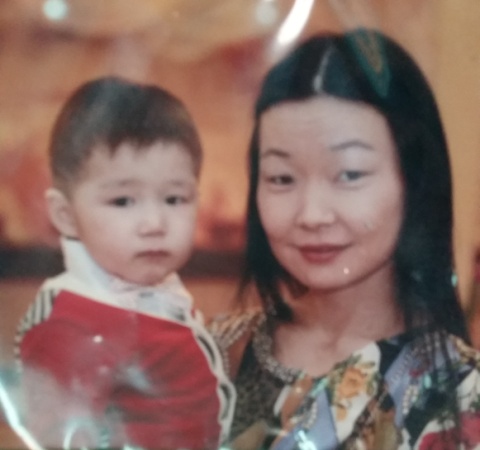 Ирина
Лариса
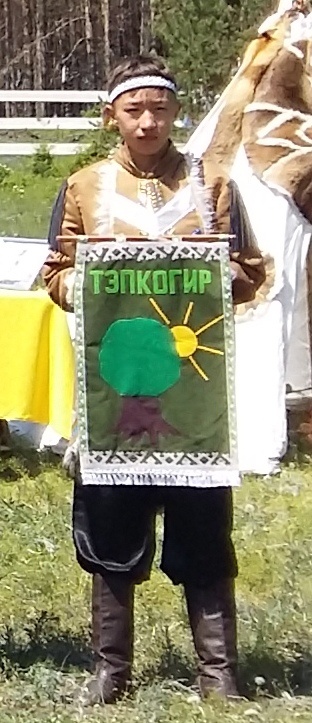 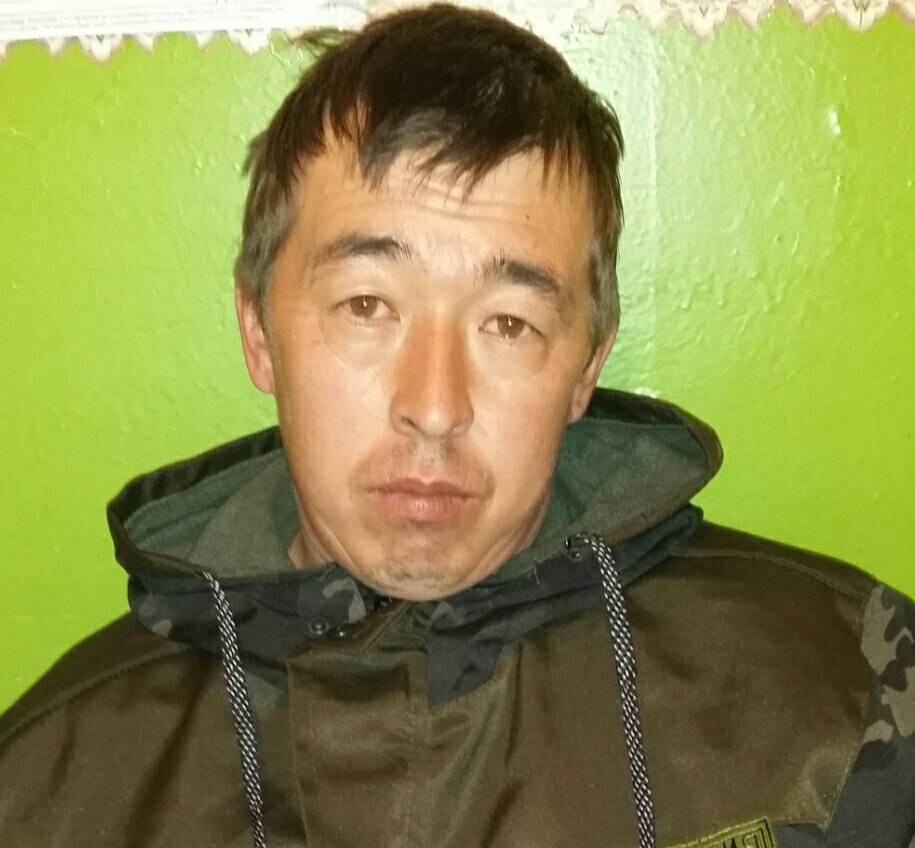 Георгий
Никита
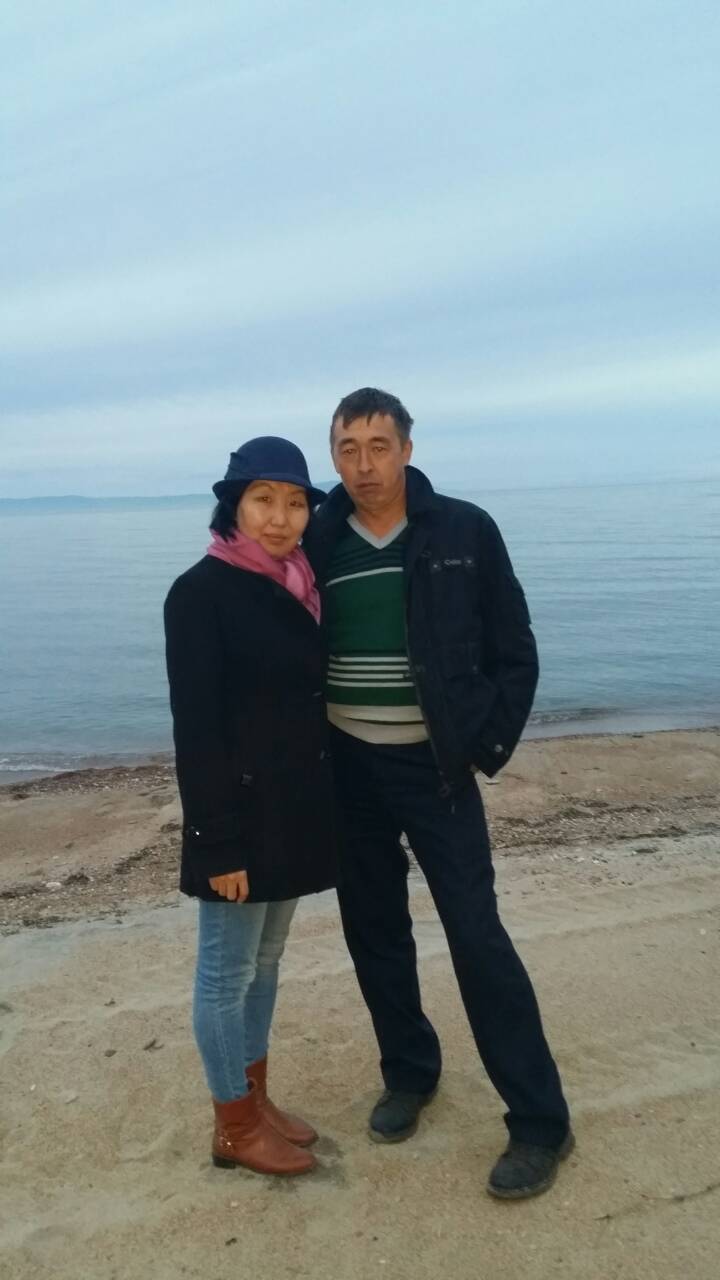 Мама  и папа
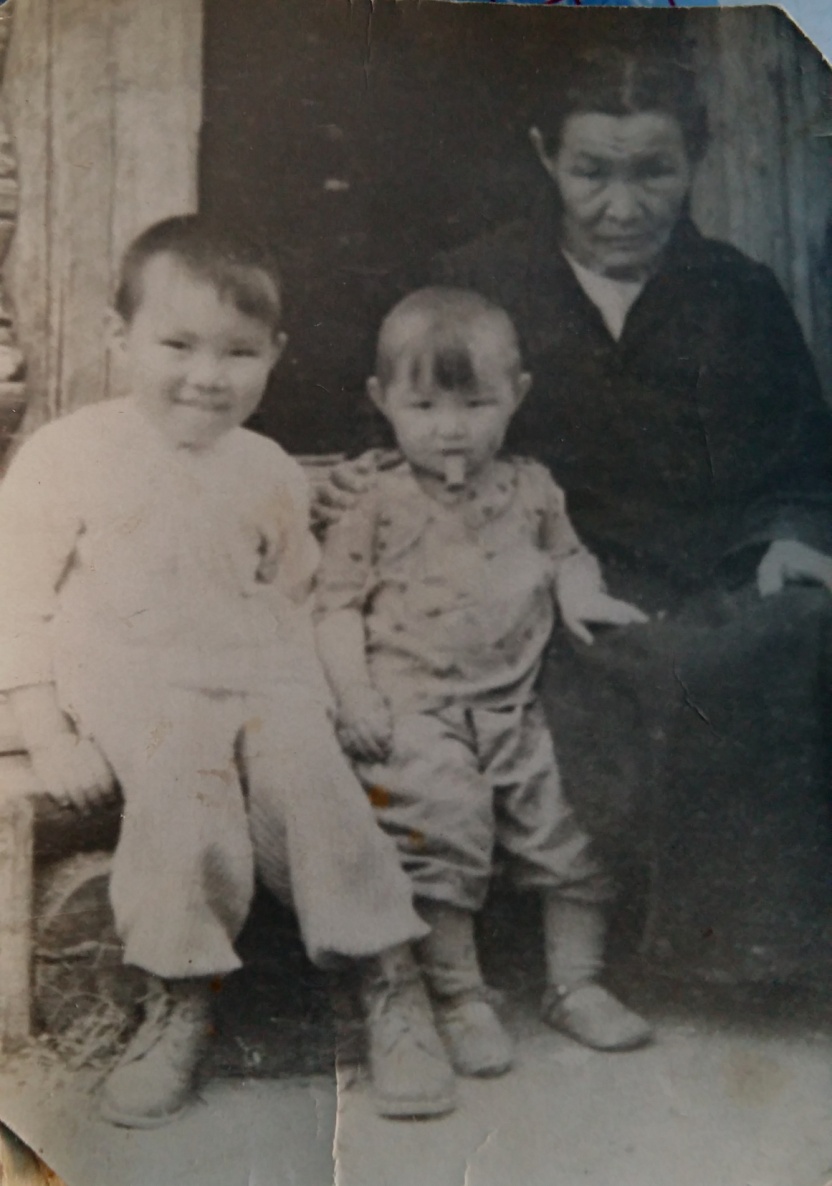 Прапрапрабабушка 
Сэндэма 
с внуками – Цыденом и Ириной


Самахай  1961г
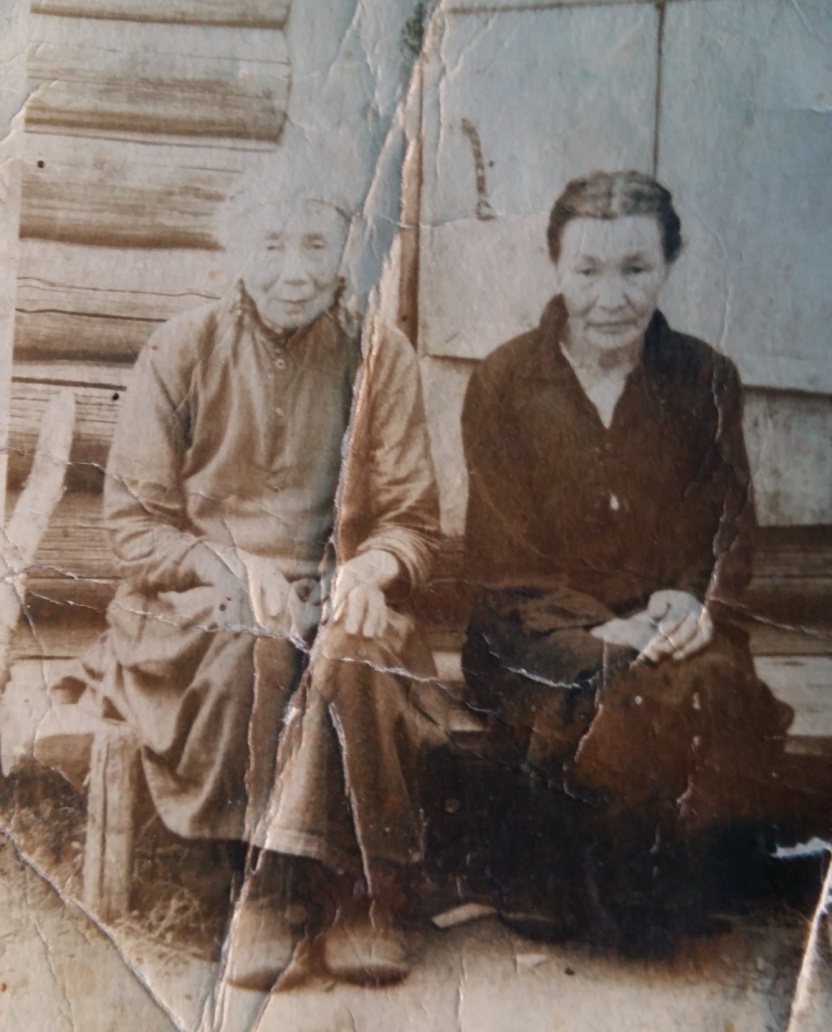 Сэндэма прабабушка
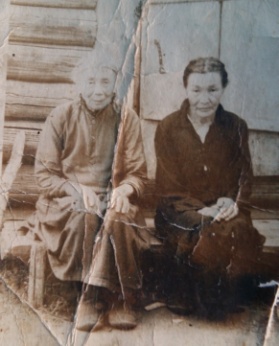 Спасибо за внимание!